Family Caregiving Coalitions

Stien Vandierendonck
Manager of Programs and Communications, NAC
stien@caregiving.org 

Aging in America Conference
March 15, 2013, Chicago 

Tweet about this #NAC2013
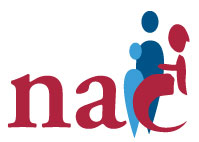 1
Overview
What the Alliance offers to Family Caregiving Coalitions
 Family Caregiving Coalition Database
 Announcement
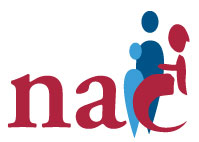 2
What The Alliance Offers To Family Caregiving Coalitions
Caregiving Exchange Newsletter,  website, listserve
Quarterly Family Caregiving Coalition Webinars
Recorded webinar always on our website
Previous topics
Caregiving Coalition Composition
Developing an Advocacy Agenda
Next webinar: end of April 
Topic: reflection about the conference + announcement BRAVE Awards
Assistance when struggling
Individual coaching (by email or phone)
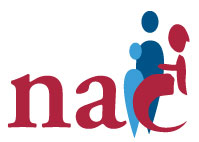 3
What The Alliance Offers To Family Caregiving Coalitions
Annual National Conference for Caregiving Coalitions
Scholarships (10 awarded this and last year)
Applications judged based on: 
Geography and existence of the coalition
Successful projects in advocacy, raising awareness, and education
Advocacy Task Force Group
13 representatives from 10 states (AZ, CA, MN, NJ, NY, PA, UT, VA, WI)
Conference call every other month
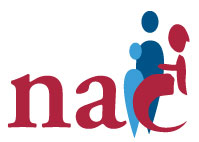 4
Family Caregiving Coalition Database
Database of 91 family caregiving coalitions, 35 states represented in the database
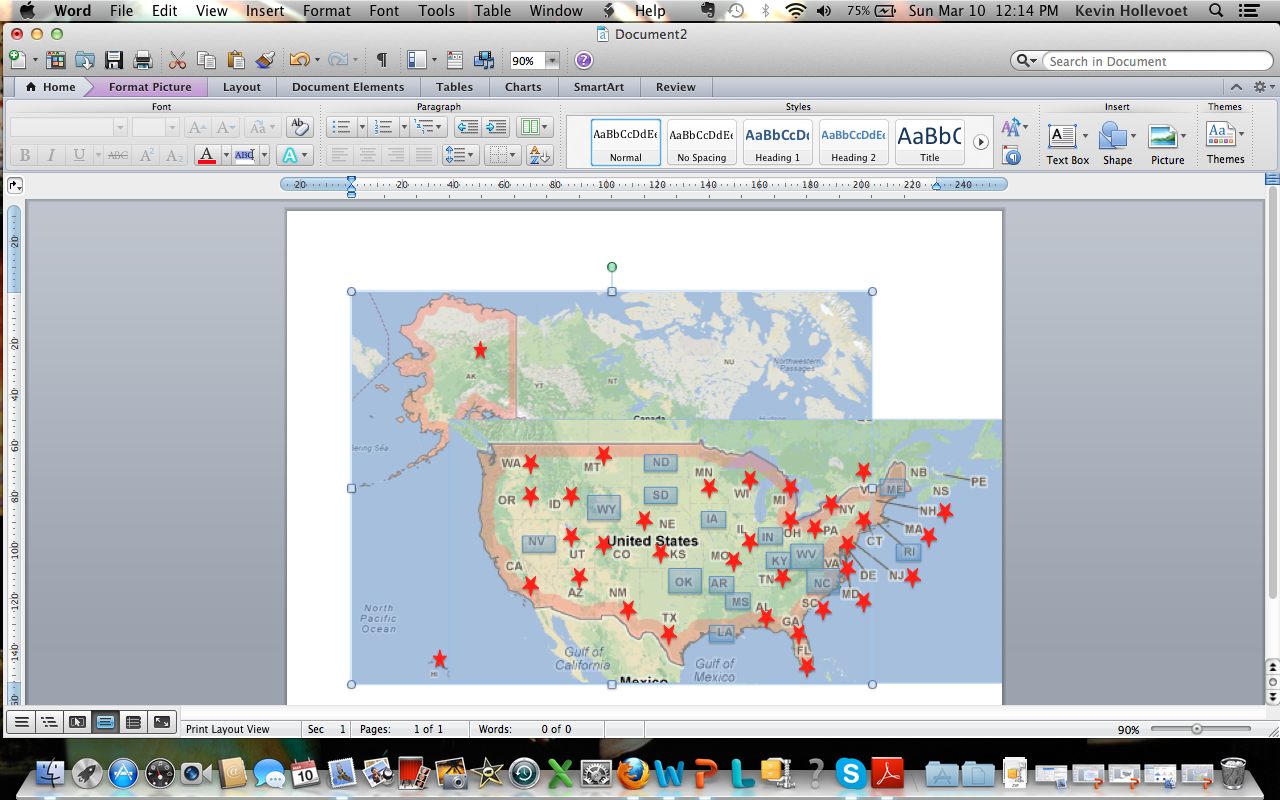 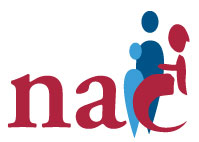 5
Family Caregiving Coalition Database
What information do we have?
Year of establishment
Insight in their projects
What they are struggling with
Who their members are
Do you know a coalition? Do you want to join a family caregiving coalition? Do you want to start a family caregiving coalition?
Email stien@caregiving.org
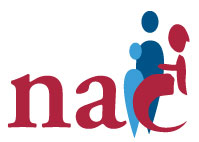 6
Announcement!
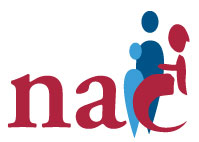 7
Planting The Seed: Establishing and Growing      Your Family Caregiving Coalition
About the guide
Offer guidance to individuals and organizations who want to establish a FC coalition (VOLUME 1: Establishing Your Family Caregiving Coalitions)
Help existing coalitions to maintain, grow and strengthen their coalition (VOLUME 2: Growing Your Family Caregiving Coalition)
Acknowledgements
Authors Helen Eltzeroth, Brian Duke & Tim Wollerman of “12 Keys to Build a Caregiver Coalition”, the original training guide
AARP Foundation and Administration on Aging (AoA)
Advocacy Task Force Group
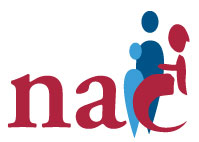 8
Volume 1: Establishing A Family Caregiving Coalition
Planning
Gathering Information
Coalition formation
Preparing for the first/organizational meeting
Vision and Mission Statement
Goals and Objectives
Developing Your Goals and Objectives
Action Plan
Evaluation and Sustainability
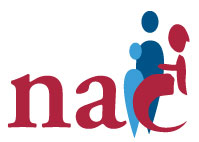 9
Volume 1: Establishing A Family Caregiving Coalition
Operationalizing your Coalition
Establishing the Meeting Schedule and Style
Communications
Coalitions Leadership
Financial Management and Funding the Coalition


VOLUME 1 : Establishing Your Family Caregiving Coalitions is available on the homepage of our website 
www.caregiving.org
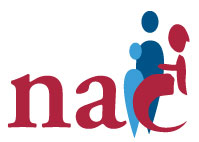 10
Volume 2: Growing A Family Caregiving Coalition (in preparation)
Strategic Planning
Projects and Activities
Advocacy
Education / training
Research
Public Awareness
Information and Referral
Decision Making
Evaluation and Sustainability
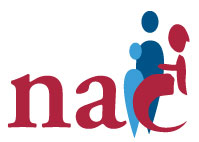 11
Contact Us
National Alliance for Caregiving
www.caregiving.org

Stien Vandierendonck
stien@caregiving.org
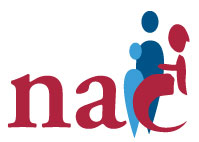 12
Additional Information
13